参加申込書　（締切：平成２９年１０月５日（木））
地図
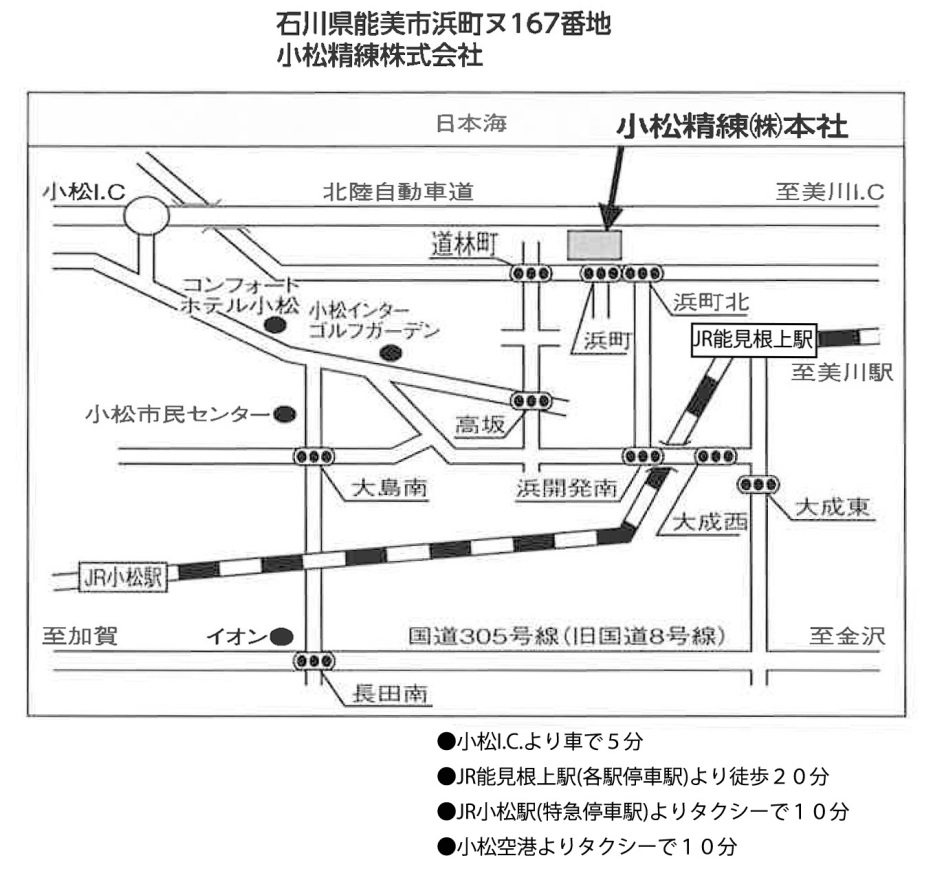 小松精練株式会社　本社
多目的ホール

公共機関でのご来場をお願いします。

・タクシーをご利用の場合
　・JR 小松駅（特急停車駅）より　１０ 分
　・小松空港より　１０分

高速道路をご利用の場合
　・小松I.C.より車で５分
　　　駐車場は5台程度です。車で来られる方は、
　　　事前に申請願います（先着順）。

徒歩の場合
　・JR 能見根上駅（各駅停車駅）より　徒歩２０分
１．FAXの場合：参加申込書にご記入の上、FAX:052-788-6012 迄お送りください。
２．メールの場合：参加申込書を添付、または参加申込書の内容をメール本文に記載し、
　　　　　　　　　　E-mail：senryaku@nisri.jp 迄お送りください。（締め切り：１０月５日（木））
３．参加票等は発行いたしませんので、事務局から特段の連絡がない場合は、そのままご来場ください。
４．ご記入いただいた個人情報は、本セミナーに関する事務処理以外の目的で使用しません。また、ご承諾なく第三者に提供・開示することはありません。
お申し込み方法
公益財団法人名古屋産業科学研究所 中部ＴＬＯ　（担当　渡辺、岡村）
　TEL (052)-783-1255   FAX (052)-788-6012　 E-mail　senryaku@nisri.jp
お問い合わせ先